XSLT
XSLT
XSLT stands for Extensible Stylesheet Language Transformations
XSLT is used to transform XML documents into other kinds of documents. 
XSLT can produce XML, HTML, and TXT documents
We will focus on HTML
XSLT a W3C standard developed largely by Michael Kay
XSL
XSL is divided up into XSLT and XSL-FO
XSL-FO is for formatting objects, mainly for creating PDFs, and other “printer friendly” output files.
XSL-FO has not been as widely implemented as originally though
XSLT is widely used. XSL and XSLT are often used interchangeably
What XSLT can do that CSS can’t
XSLT can:
do calculations
combine multiple documents
change the order of document elements
do calculations that are specifically designed to be used on XML documents
Cascading StyleSheets, while powerful, are primarily used to style HTML not XML
XSL Transformations
XSLT uses two input files:
The XML document containing the actual data
The XSL document containing both the “framework” in which to insert the data, and XSLT commands to do so
Includes over 100 built-in functions to specifically to transform XML
Based on pattern matching using XPath i.e. “when you see a pattern that looks like that, do this…”
XSLT Processor
Processor takes in the XML and XSLT documents and produces a result document, such as HTML
Client and Server side processors
Server side processors only option until 2008
Processors handle XSLT commands
Processing XML & XSLT
XSLT Document
CSS Stylesheet
XSLT 
Processor
HTML Document
XML Document
XSLT Support in Browsers
Firefox supports XML, XSLT, and XPath from version 3 (2008)
Internet Explorer supports XML, XSLT, and XPath from version 6 (2008)
Chrome supports XML, XSLT, and XPath from version 1 (2008)
Safari supports XML and XSLT from version 3 (2007)
XSLT Server-side Processors
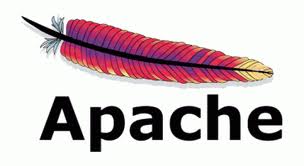 Apache Xalan
Xerces

SAXON 		developed by Michael Kay

MSXML
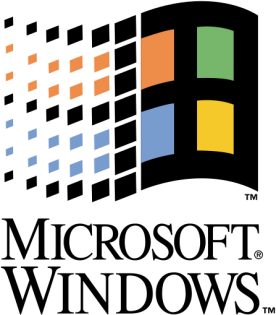 XSLT processors
Not all processors are the same. 
They all serve the same function, but interpret XSLT commands different ways
Example, MSXML optimizes processes to work with Microsoft technologies.
Relying on processing in client browsers is convenient, but can be risky
Using server-side processing is more difficult to implement, but less risky and preferred
Parts of XSLT File
XSLT is XML, so it needs an XML declaration like this:
	<?xml version="1.0"?>
This XML implements the XSLT namespace:
	<xsl:stylesheet 	xmlns:xsl="http://www.w3.org/19	99/XSL/Transform" 	version="1.0">
Parts of XSLT File
The XML text document is read in and stored as a tree of nodes
In the first step of this transformation, the XSLT processor analyzes the XML document and converts it into a node tree.
The Root Template is written as such: <xsl:template match="/"> and selects the entire tree of nodes
XML Node Tree
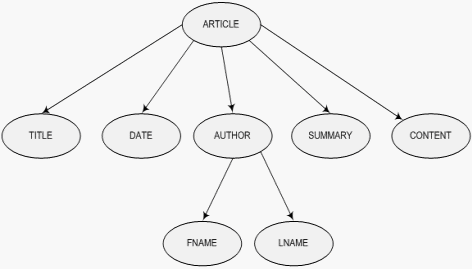 Parts of XSLT File
The rules within the template are applied to the matching nodes, thus changing the structure of the XML tree
Unmatched parts of the XML tree are not changed
After the template is applied, the tree is written out again as a text document
Parts of XSLT File
<?xml version="1.0"?>
<xsl:stylesheet xmlns:xsl="http://www.w3.org/1999/XSL/Transform" version="1.0">

<xsl:output method="html"/>	
<xsl:template match="/">		

<html>			
    <body>

<!--You can include a mix of XSLT commands and HTML here-->

     </body>		
</html>	

</xsl:template>

</xsl:stylesheet>
Literals
Besides XSLT commands, you can use HTML to your output using literal elements.
XSLT is a mix of HTML and XSLT
Allows to format the XSLT output visually.
You can add additional content to the content you are selecting in your XML document.
You must create well-formed HTML in your XSLT files
Basic Example
File data.xml:
<?xml version="1.0"?><?xml-stylesheet type="text/xsl" href="render.xsl"?><message>Hello World</message>
File render.xsl:
<?xml version="1.0"?><xsl:stylesheet version="1.0”         xmlns:xsl="http://www.w3.org/1999/XSL/Transform">   <!-- one rule, to transform the input root (/) -->   <xsl:template match="/">	    <html><body>         <h1><xsl:value-of select="message"/></h1>	    </body></html>   </xsl:template></xsl:stylesheet>
xsl:value-of
<xsl:value-of select="XPath expression"/> 
selects the contents of an element and adds it to the output stream
The select attribute is required
Used repeatedly in XSLT documents
Notice that xsl:value-of is not a container, hence it needs to end with a slash
<h1> <xsl:value-of select="message"/> </h1>
xsl:for-each
xsl:for-each is a kind of loop statement
The syntax is <xsl:for-each   select="XPath expression">      Text to insert and rules to apply </xsl:for-each>
 Example: to select every book (books/book) and make an unordered list (<ul>) of their titles (title), use:   <ul>      <xsl:for-each select=" books/book">        <li>   <xsl:value-of select="title"/>   </li>      </xsl:for-each>    </ul>
XML Node Tree
<xsl:template match="/">
<xsl:for-each  select=“ARTICLE/AUTHOR">
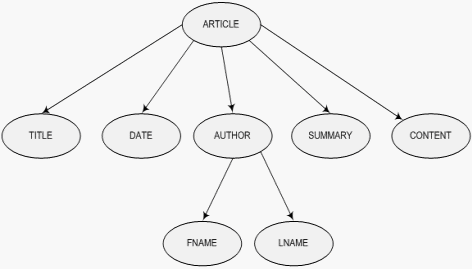 <xsl:value-of select=“/FNAME"/>
<xsl:value-of select=“/LNAME"/>
xsl:if
Allows you to test nodes conditionally
Is this the node I want? Does it meet my prescribed conditions? If so, get it, if not, skip it.
Example:   <xsl:for-each  select=“books/book">      <xsl:if  test="author='Terry 				Pratchett'">        <li>          <xsl:value-of  select="title"/>        </li>      </xsl:if>   </xsl:for-each>
xsl:choose
Like xsl:if, but it also allows you to specify what happens if the a condition fails.
The syntax is:
<xsl:choose>     <xsl:when test="some condition">           ...some HTML output...     </xsl:when>     <xsl:otherwise>           ...some HTML output...      </xsl:otherwise></xsl:choose>
xsl:sort
You can place an xsl:sort inside an xsl:for-each
The attribute of the sort tells what field to sort on
Example: <ul>      <xsl:for-each select=“books/book">        <xsl:sort select="author“ order=“descending” 
		data-type=“text”/>        <li>   <xsl:value-of select="title"/> 		by                <xsl:value-of select="author">  	   </li>      </xsl:for-each>    </ul>
This example creates a list of titles and authors, sorted by author
Thoughts on XSLT
XSL is a programming language, though much different than a general purpose language
Easier to learn, but harder to write because debugging error messages not useful
Perfect for working with XML, but its use is specific to XML only
Notepad++ will not help you with debugging your XSLT much, but will ensure you have legal XML
Write your XSLT incrementally. Get one part working, and then work on another part.